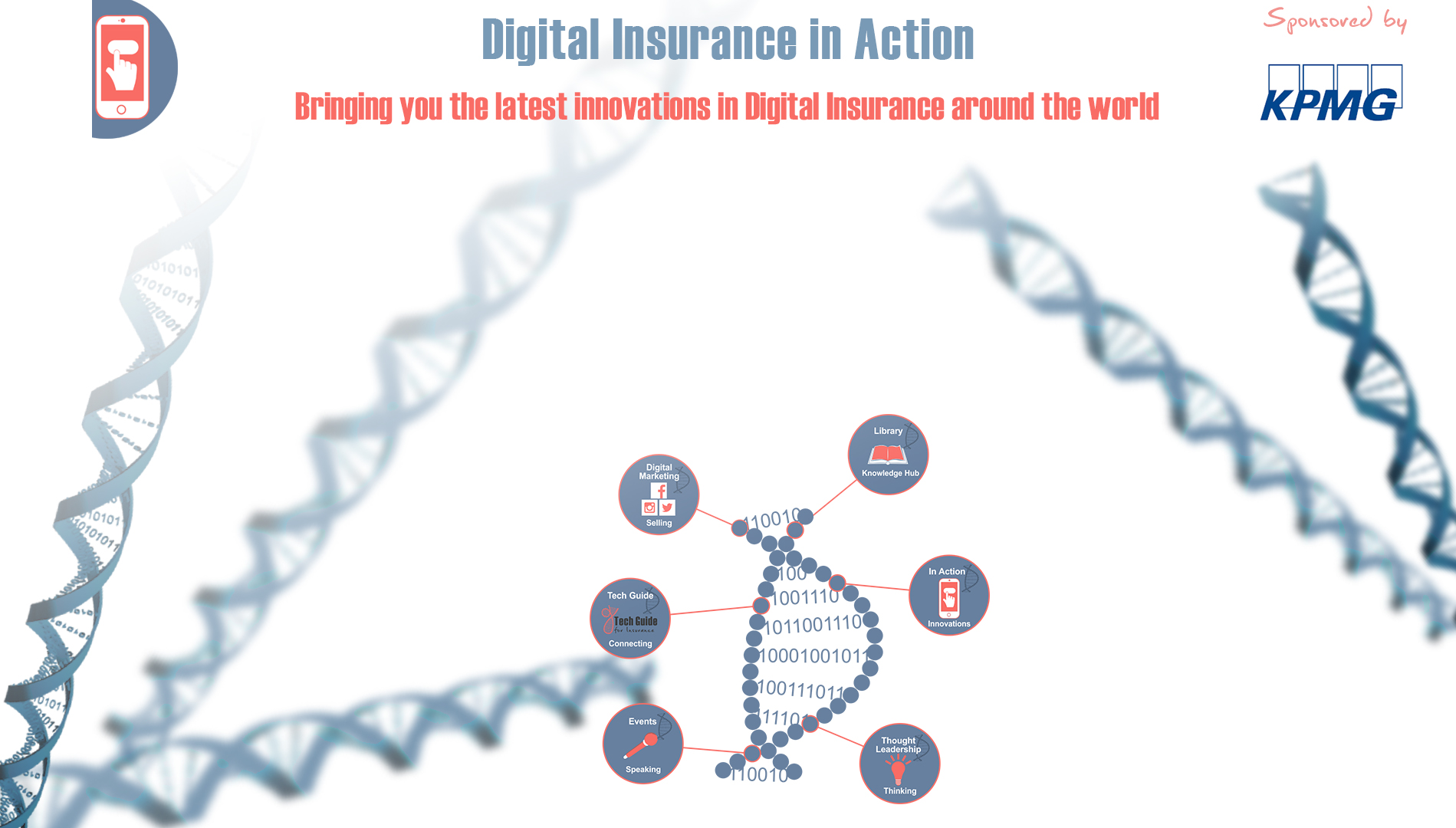 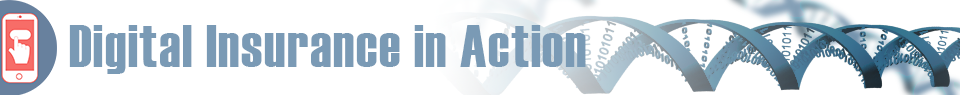 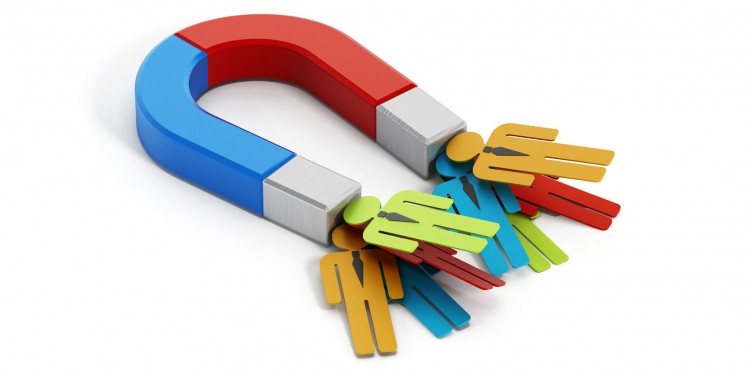 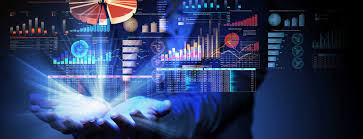 Why Telematics?
Webinar: Insurance Aggregators In Asia
29th September 2015
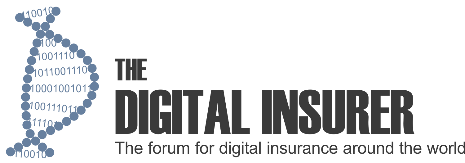 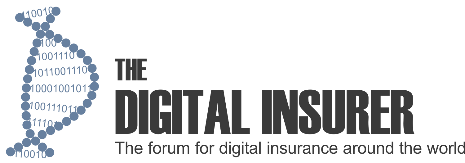 1
Webinar: Data & Analytics from a Life & Health Perspective
[Speaker Notes: Introducing the panelists
Introducing the discussion agenda]
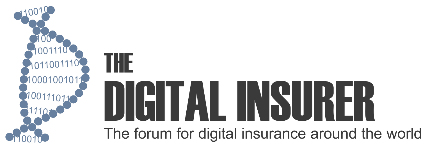 Our Panelists
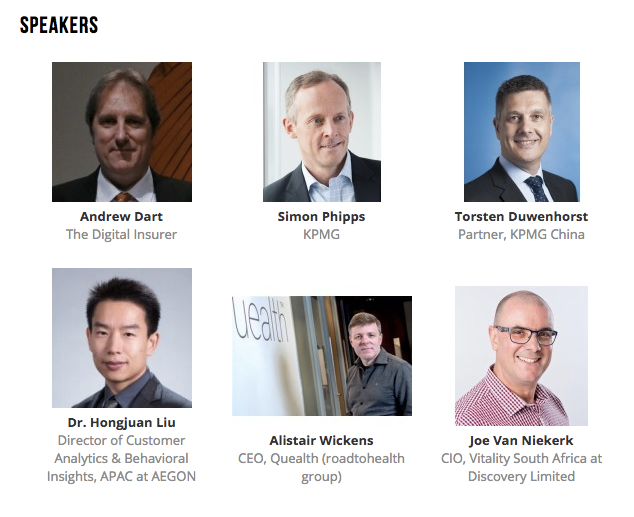 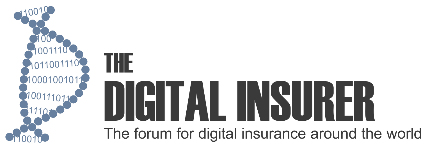 Discussion agenda
1
Presentations:
Torsten Duwenhorst:  Essentials of establishing D&A capabilities and a data-driven corporate culture 
Dr. Hongjuan Liu: An insurer’s view on data & analytics
Alistair Wickens: Using data & analytics to build your business
Joe Van Niekerk:How data & analytics are at the heart of Vitality Life
2
Questions and Answers
3
Snap Poll – share your view
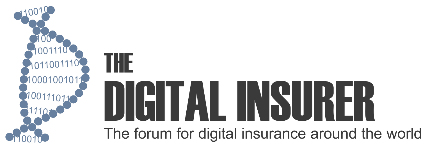 Questions & Answers
How to participate:
 If you have a question please type into the messaging area and send to the presenters
Session format: 
The moderator will use a combination of his own questions and those from the audience
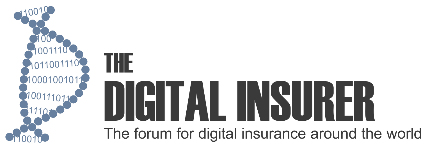 Torsten Duwenhorst @KPMG:
Essentials of establishing data & analytics capabilities and a data-driven corporate culture
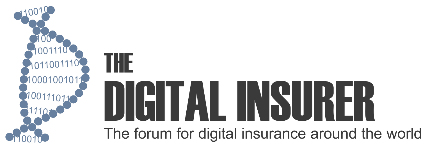 Dr. Hongjuan Liu @AEGON:
An insurer’s view on data & analytics
Essentials of establishing data & analytics capabilities and a data-driven corporate culture
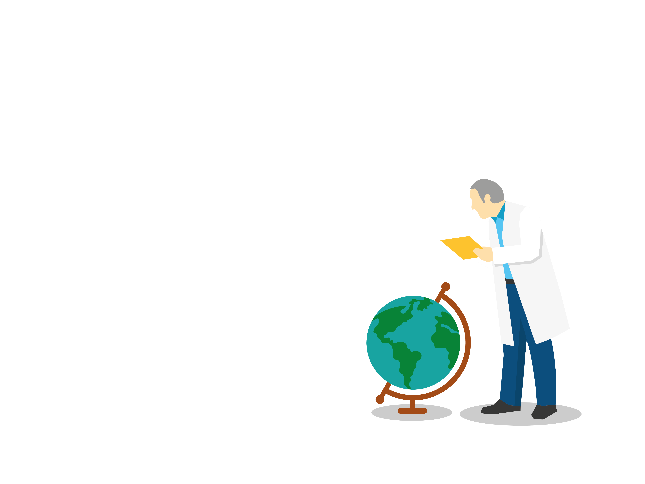 Data Sources

Internal / External
Data sourcing (Social Media, public sector, digital platforms, data vendors, personal devices)
Strategy & Vision

Corporate culture
Requirements
Pain points
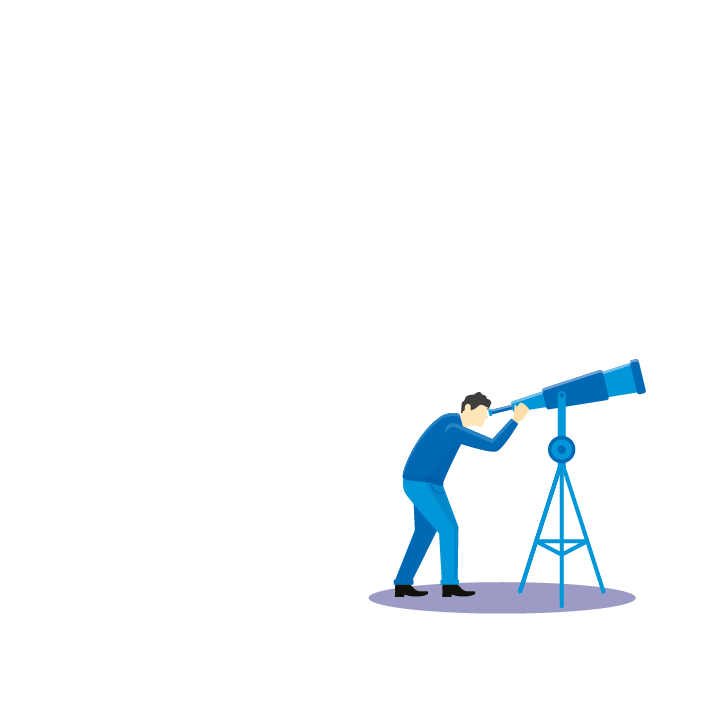 Data Modeling / Insights

Building predictive models
Collaboration between analytics professionals        and subject matter experts
Consider IT platforms for development (proprietary vs. open source; on premise vs. cloud
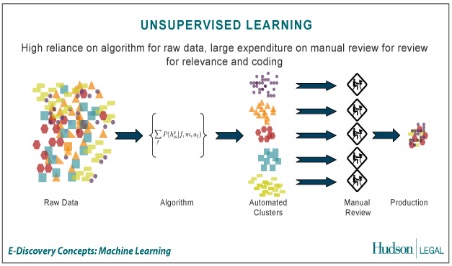 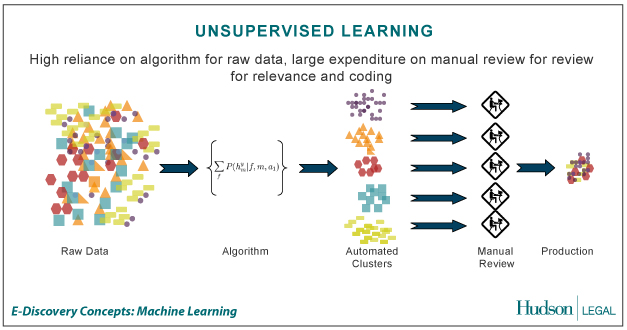 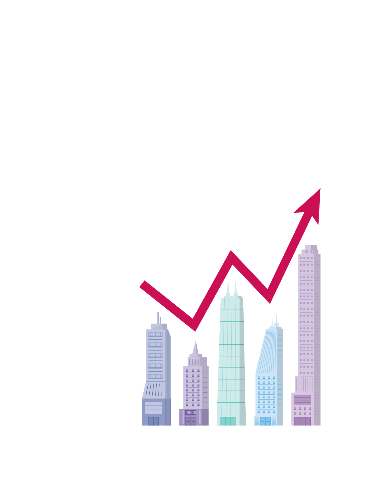 Algorithms
Monitor Model’s Performance

Review and adjust model / data sources
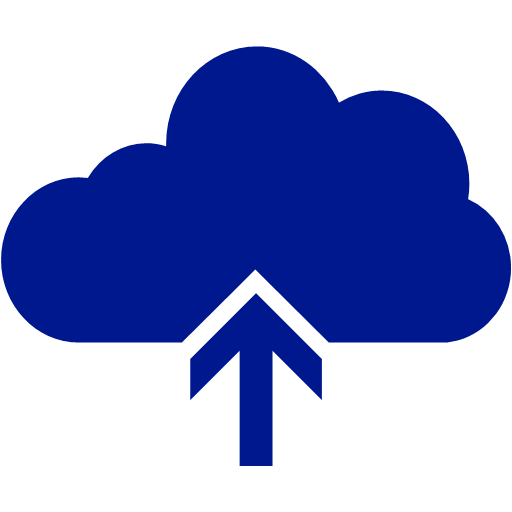 Deployment

Work flow Integration
People & Change
Customer roll out (Apps; Wearables)
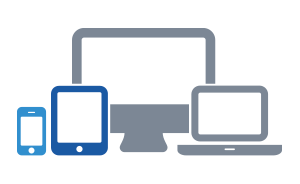 Evaluation

Model comparison
Accuracy
Training vs. Test comparison
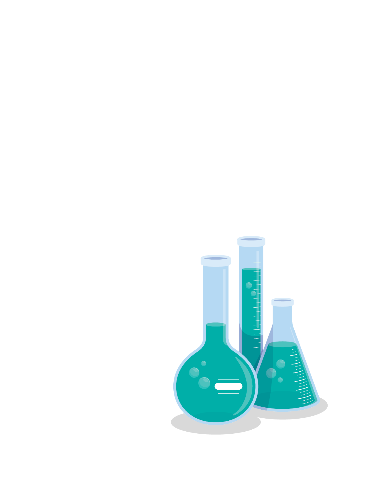 Market Challenges
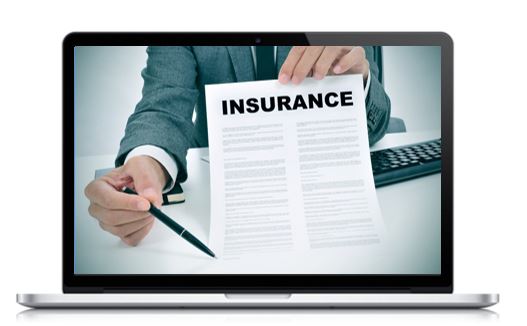 Call-Blocking Apps
Data Privacy
i.e. Whoscall
customer consent, do-not-call list
Increasing Costs
Rising Complaints
any dissatisfaction e.g.marketing channel, selling techniques
due to market competition
Sales
Low Persistency Rate
reliance on top sales
due to product-push approach
Data & Analytics is Key to Understanding Customers
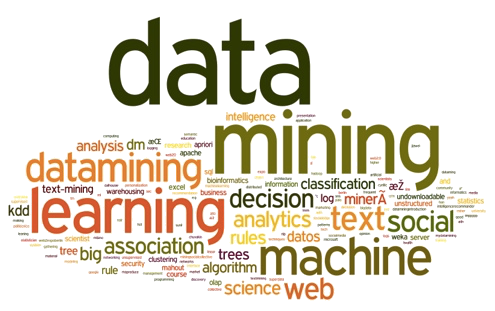 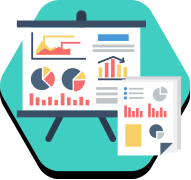 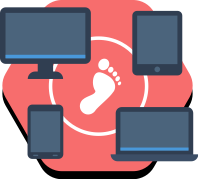 Demographics
Digital Footprint
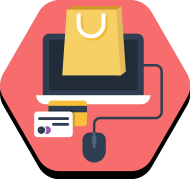 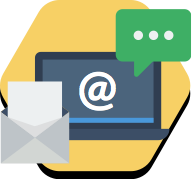 Interactions
Transactional
[Speaker Notes: In the past, insurance companies, especially in Asia, struggle to have much data.  Unlike in the US, where we can buy the whole consumer database, in Asia we rely on in-house data: demographics, transactional & interactions.  For agency distributed business, agent tend to keep the information to themselves. E.g. many of the contact information is the agent’s contact detail.  With the big data world, digital footprints help to lessen this challenge]
Impact of Propensity to Buy Models
An AEGON Case Study
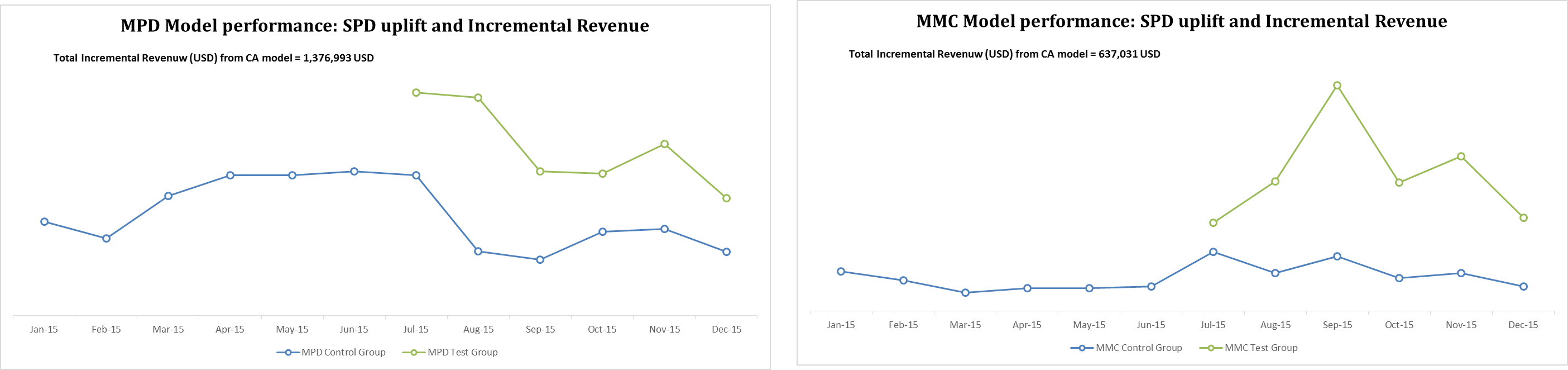 Test group (targeted using propensity model)
Up by 70%
Control group (targeted randomly)
SMART 3600: Customer Journey Scores
Enriched Single Customer View for ultra personalization
Customer Life Stage
Concerns about Child Education
Insurance Needs
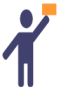 Consideration stage
Purchase Journey
OBTM friendly
Channel Preference
Married w Kids
Smiley face
Quality Requirement
Mood (Sentiment)
[Speaker Notes: There are 6 key pieces of information for selling insurance. (a) Customer life stage because insurance needs depend on it. (C) where the customer is on the purchase journey, (d) preferred channel, (e) desired level of service standard (easily complaint) and last but not least, the mood
For non-life (or P&C), policies with annual renewable contract, renewal date is most important]
Thank you
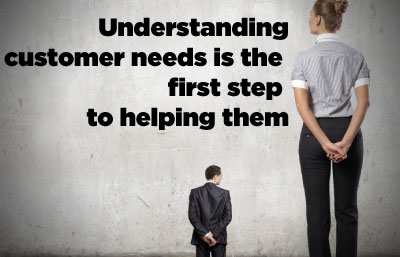 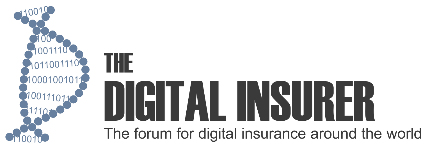 Alistair Wickens @Quealth:
Using data & analytics to build your business
Creating one of the world’s most effective predictors of disease risk
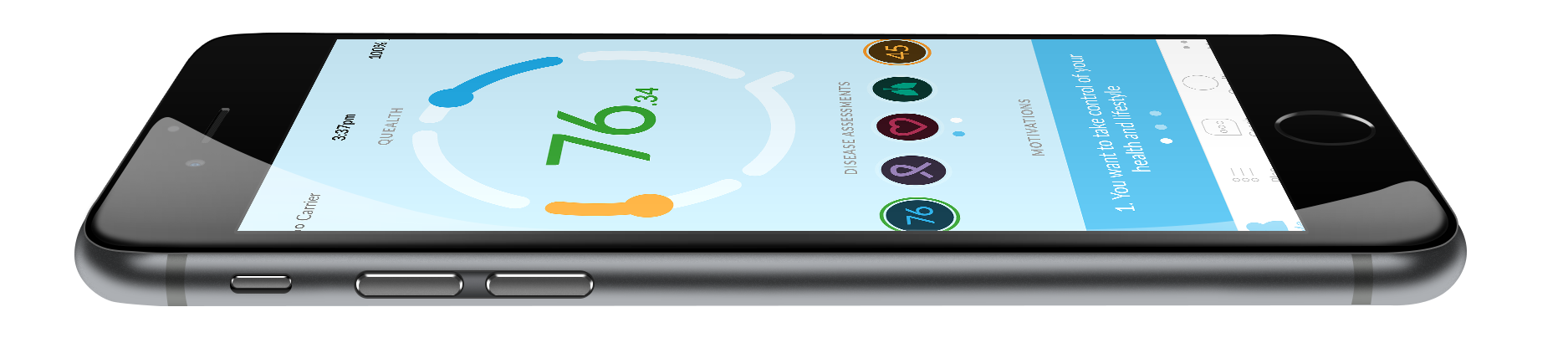 Quealth answers the ‘so what?’ question arising from the tsunami of app and wearable-generated data.
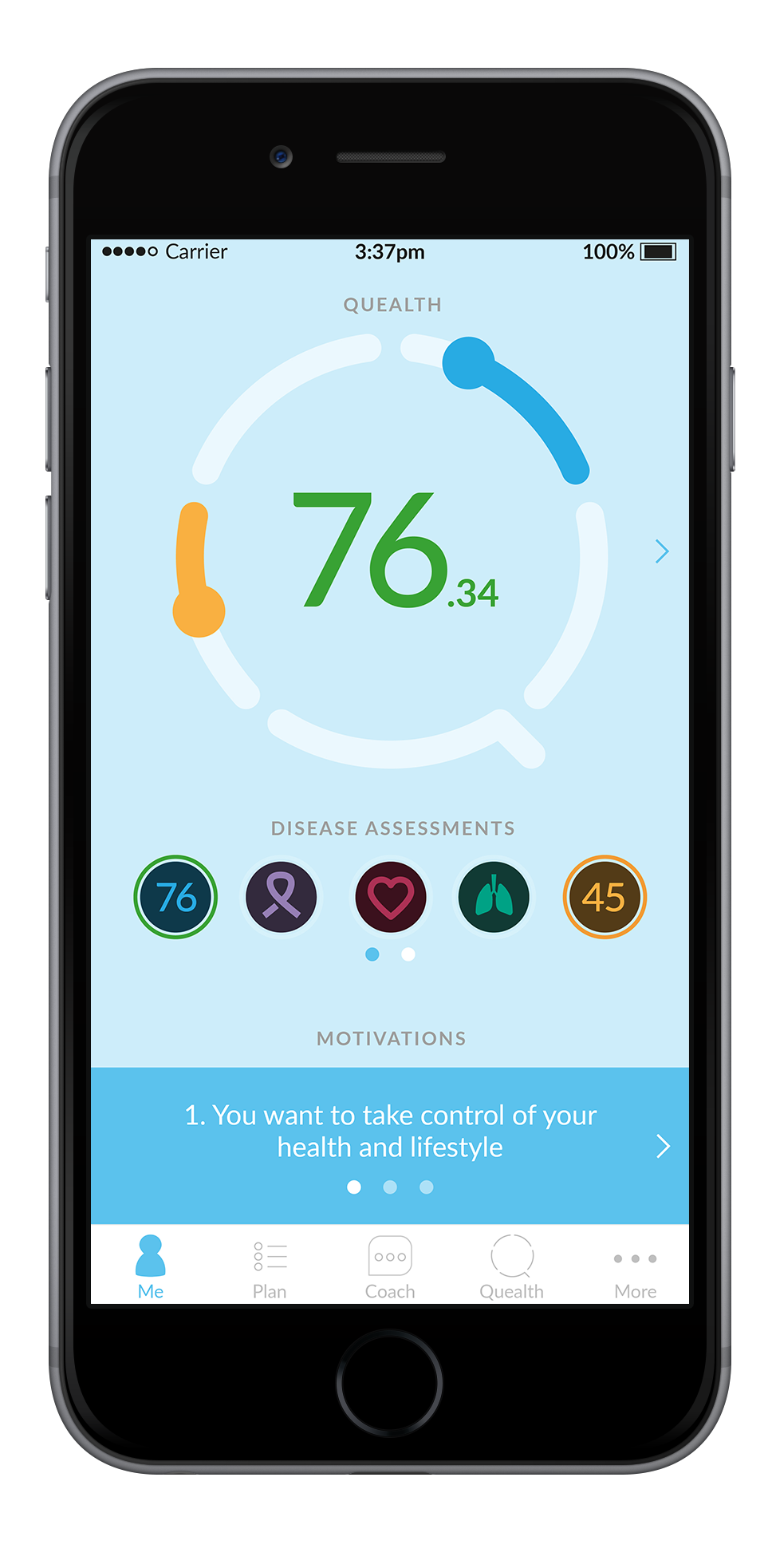 [Speaker Notes: So, what makes Quealth unique…?
How do we differentiate from the 165,000 apps already in the market…?]
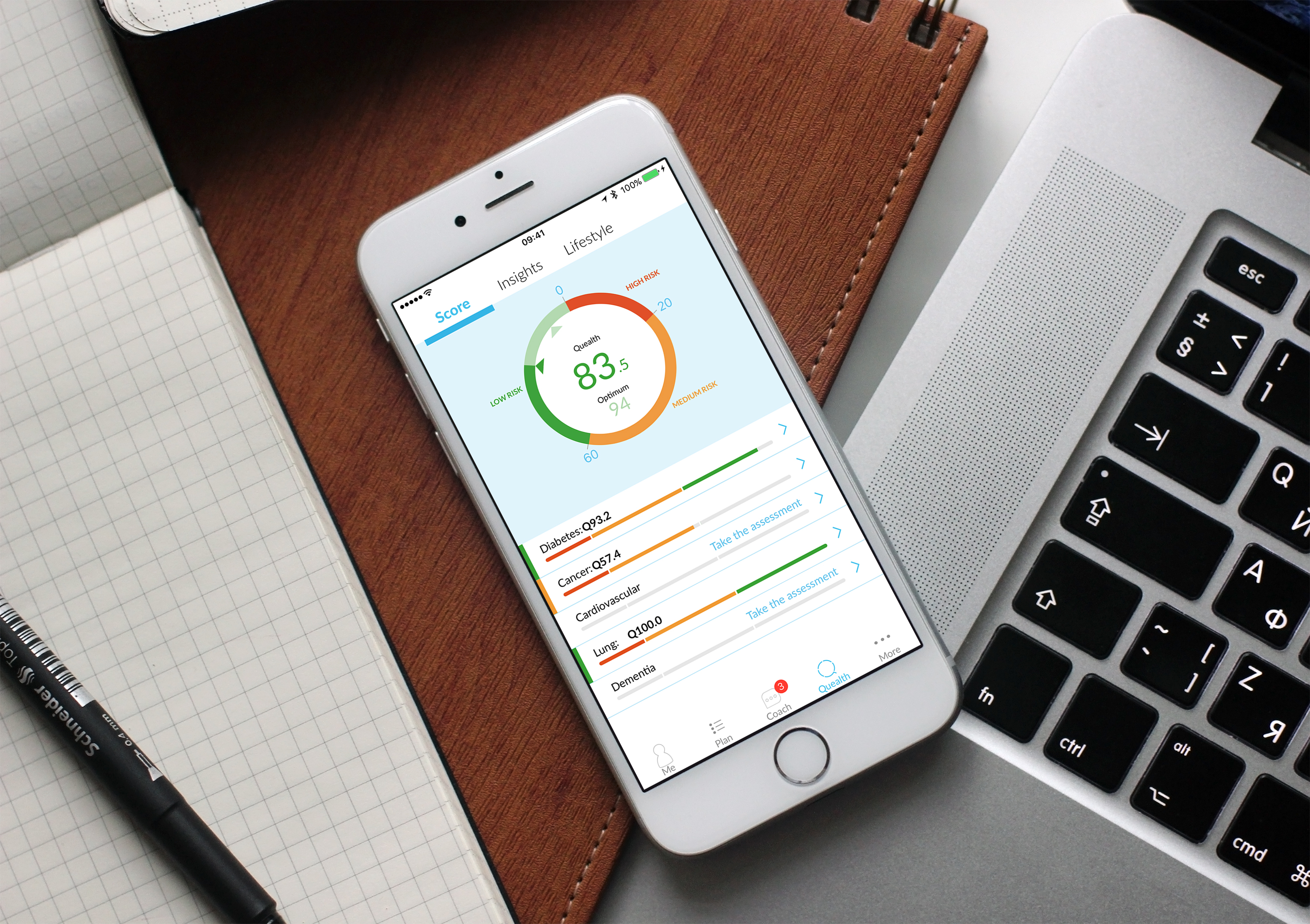 Distils health and fitness data into one easy-to-understand Quealth Score™.
[Speaker Notes: Health is influenced by multiple factors — calls into question the long-term value of disparate trackers.  
“So what?” if I walk 10k steps?
Has the ability to aggregate data from >250 of the world’s most popular devices.
Realtime data leads to instant impact on Quealth score.
Data is used to calculate the disease risk for 5 conditions: Diabetes, Cancer, COPD (Lung), CVD and Dementia.
Single score output, based on a relative risk model.
Credited as being one of the world’s most effective metrics for disease risk prediction.]
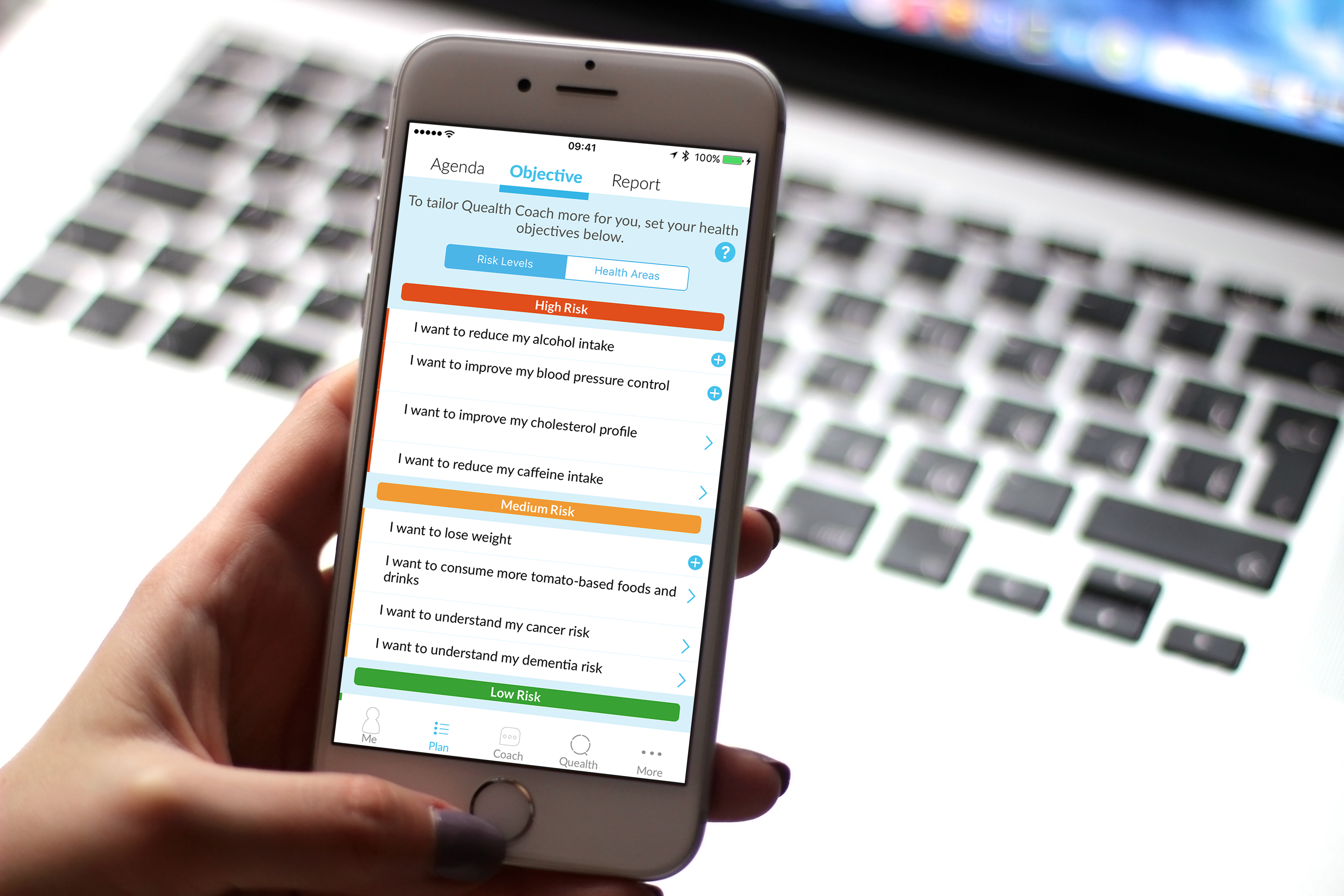 Set a personal health agenda
[Speaker Notes: We’re all motivated in different ways….]
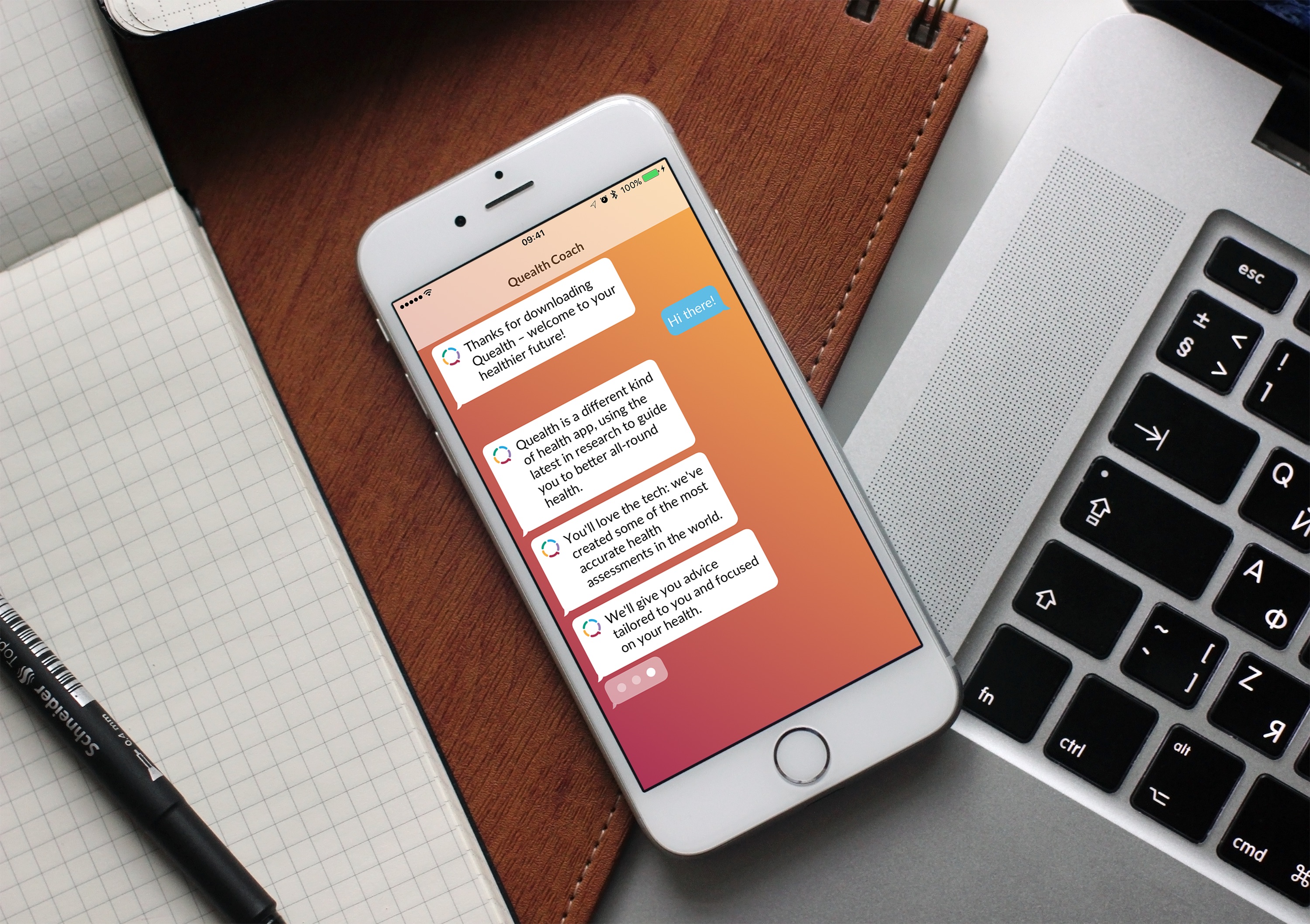 Change behaviours and reduce risk using the intuitive health coach
[Speaker Notes: “Let me introduce you to healthcoach".
Mechanism based on known smartphone behaviours — developed with from UI/UX specialists at Apple Health team in London.
Latest integrations include linguistic style and timings of interventions. 
Key area….machines are as effective as human 1-2-1 interactions in affecting behaviour change.  Health outcomes provide evidence.]
API’s provide immediate access to third parties
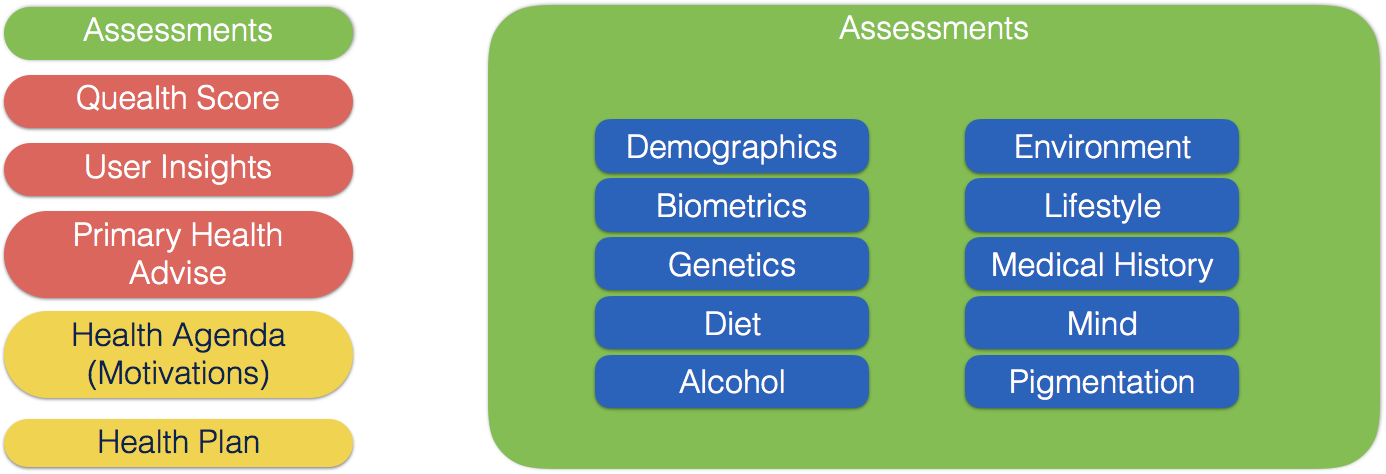 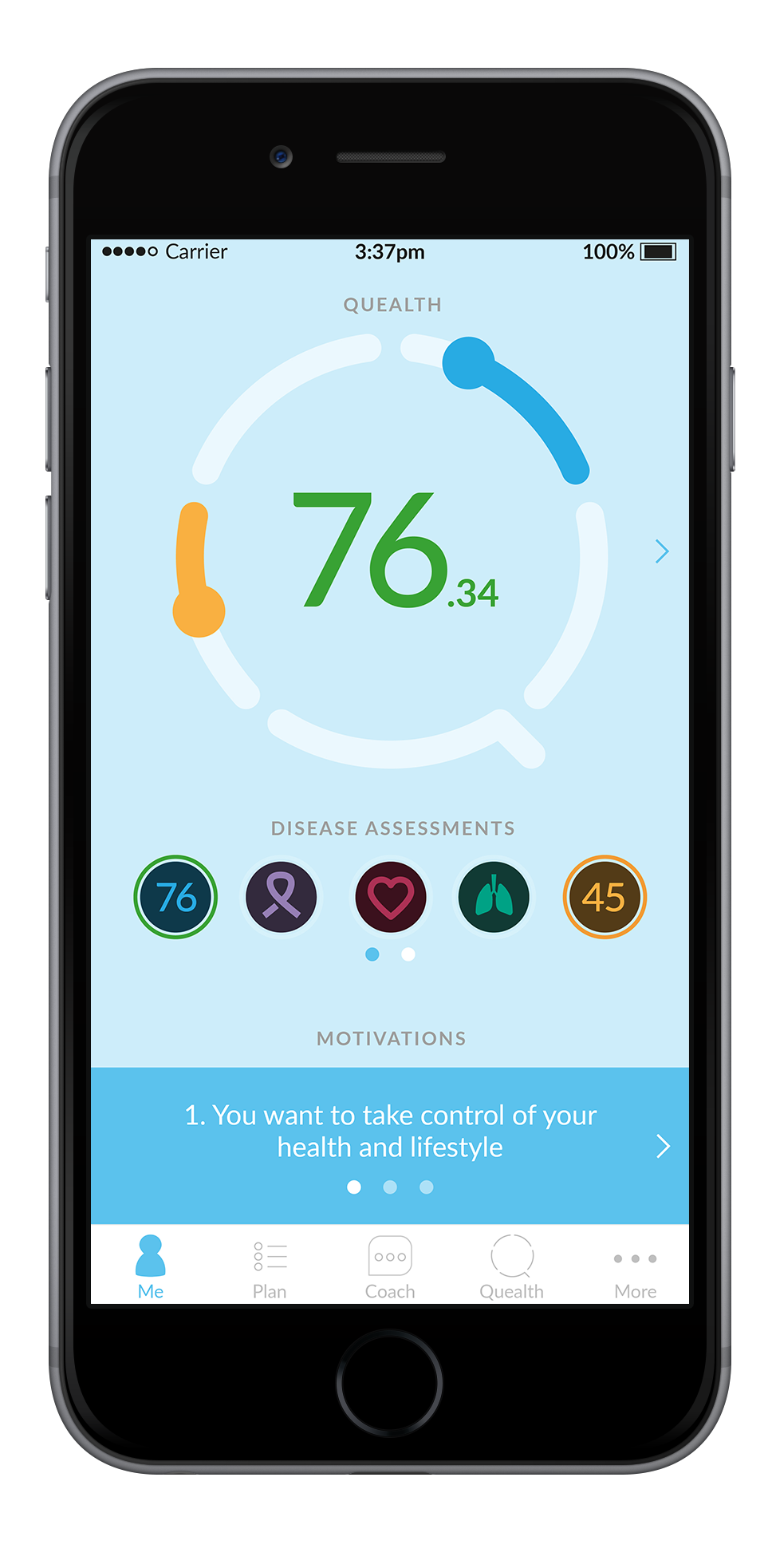 [Speaker Notes: So, what makes Quealth unique…?
How do we differentiate from the 165,000 apps already in the market…?]
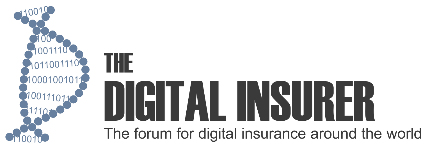 Joe Van Niekerk @ Vitality:
How data & analytics are at the heart of Vitality Life
DISCOVERY PRIMARY MARKETS
DISCOVERY PARTNER
MARKETS
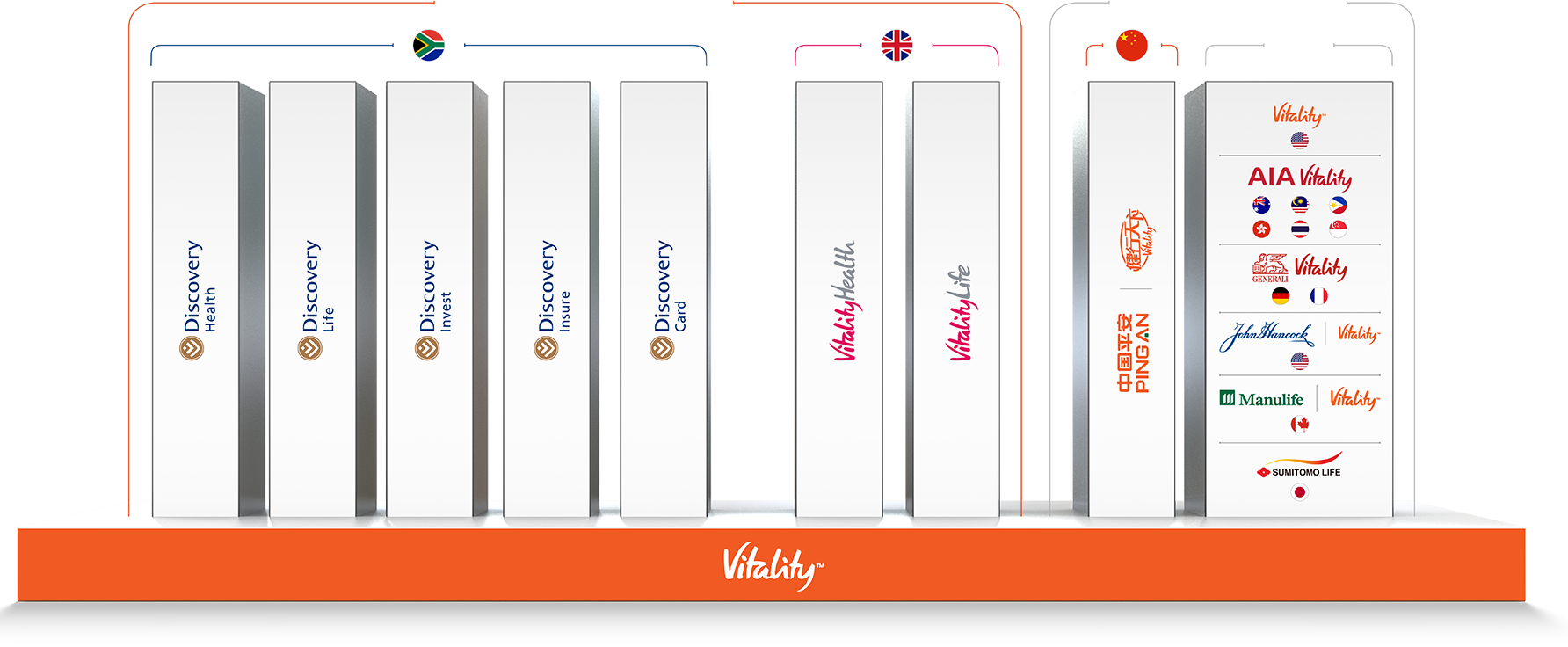 OTHER
[Speaker Notes: Business context
Business Drivers
Digital assets to enable the business]
THE NATURE OF RISK HAS CHANGED
2016
2003
1900
Physical inactivity,poor nutrition, smoking, alcohol
Physical inactivity,poor nutrition, smoking
Pneumonia& tuberculosis
4
1
3
Together caused 30% of all deaths
3
60
4
Source: WHO
2
50
4
Source: Oxford Alliance Group
Source: CDC
22
Diarrhoeaand enteritis
Diptheria
Cancer, diabetes, heart and lung diseases
Cancer, diabetes, heart and lung diseases
50% of deaths worldwide
60% of deaths worldwide
[Speaker Notes: Third, is the proliferation of chronic diseases as a result of the changing nature of risk — in part, a consequence of increased life expectancy
A shift in disease burden has taken place (and continues to do so) from communicable diseases to preventable non-communicable diseases, accompanied by a high increase and prevalence in behavioral risk factors
Mortality and morbidity risk, which used to be primarily pre-existing or incapable of being influenced, is now dynamic and based on lifestyle choices
In 1900 – three communicable diseases accounted for 30% of all deaths. Today four risk factors (poor diet, physical inactivity, tobacco use, and excess alcohol intake) lead to four chronic diseases (cardiovascular disease, diabetes, chronic lung disease, and various cancers) that contribute to 60% of deaths worldwide and 80% of the disease burden]
THE TRADITIONAL UNDERWRITING MODEL
Risk evaluated only at policy inception based on pre-existing conditions
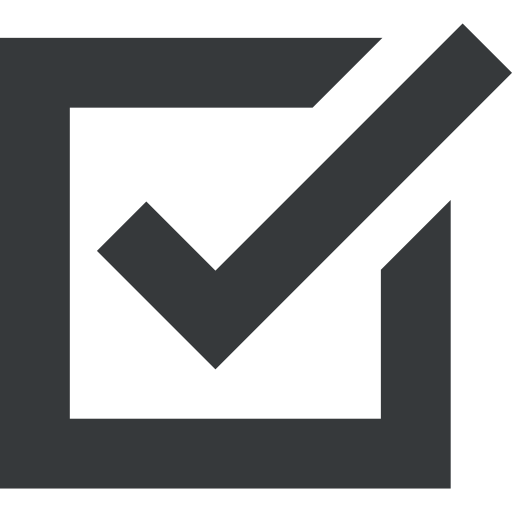 Traditional mortality curve
Premium remains static over time
Mortality rate
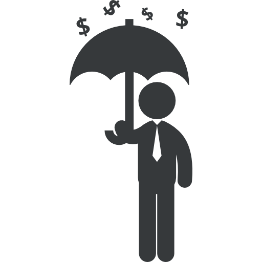 Relationship is transactional
Premium
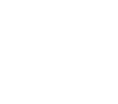 23
Age
[Speaker Notes: In fact, to date insurers have built products based on a static approach to underwriting.  Risk is evaluated at policy inception based on pre-existing conditions at that point, and remains unchanged during the currency of the policy, as does the premium. This leads to a transactional relationship – where insurance is a grudge purchase
Life insurance has never promoted life – “death insurance”]
VITALITY SHARED-VALUE INSURANCE DELIVERS POWERFUL INSURER AND MEMBER BENEFITS
Lapses
Behavior
Selection
Sales
Shared value
Healthy lives stay
Unhealthy lives leave
More clients join; take-up more rider benefits; and buy-up cover
Consumers engage and change their behavior
Healthier lives join
Higher profits for insurers
Better health, longevity and significant financial incentives for members
Lapse effect
Sales & Selection effect
Behavioral effect
24
[Speaker Notes: Actuarial value is created and shared, including:
Sales (Increased new business; higher rider benefit take up; cover buy up)
Selection (Initial selection of healthier lives)
Behavioral (Consumer engagement and behavior change)
Lapses (Lower lapse rates for those who get value from program; positive selective lapses of unhealthy lives)
The outcome of which is: Higher margin/profit for the insurer; and better health, mortality  and significant financial incentives for members]
Getting Healthy
Living Longer
87 yrs
81 yrs
67 yrs
250 000 
Vitality Health Checks
20 million HealthyFood baskets bought
Over 10 000 
Team Vitality members
10 million discounted gym visits
63 yrs
Getting  Rewarded
R1 billion HealthyFoodcash back
2.5 million discounted movies
1.8 billion Discovery Miles earned
1 million discountedflights booked
South Africa
SA insured population
Vitality members
Gold andDiamondVitality members
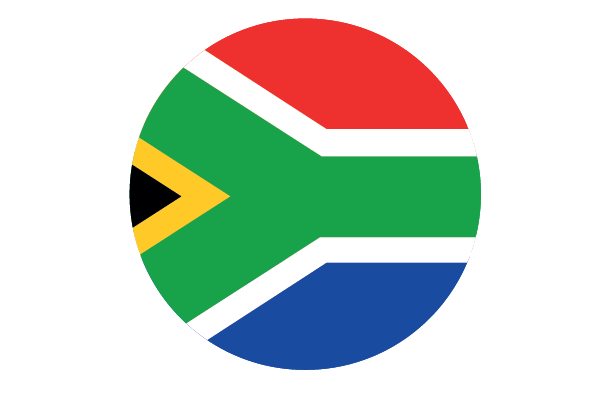 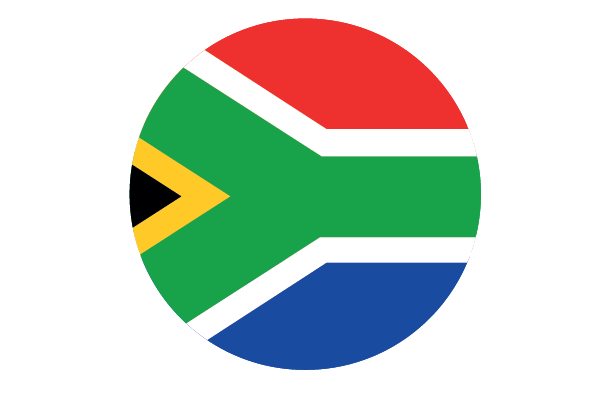 MATHEMATICS OF THE VITALITY SHARED-VALUE INSURANCE MODEL
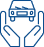 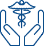 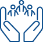 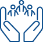 ×
×
×
=
Bent (qx)
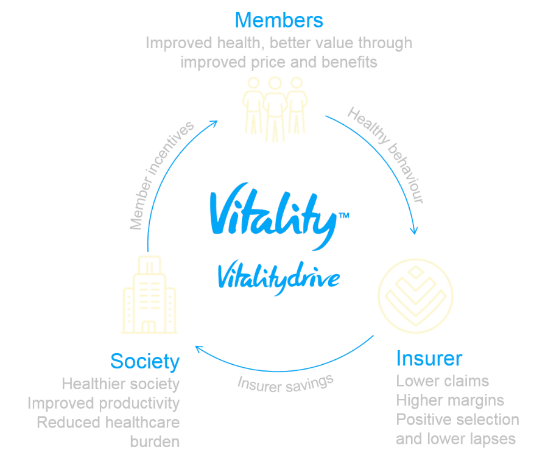 =
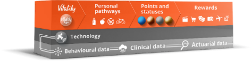 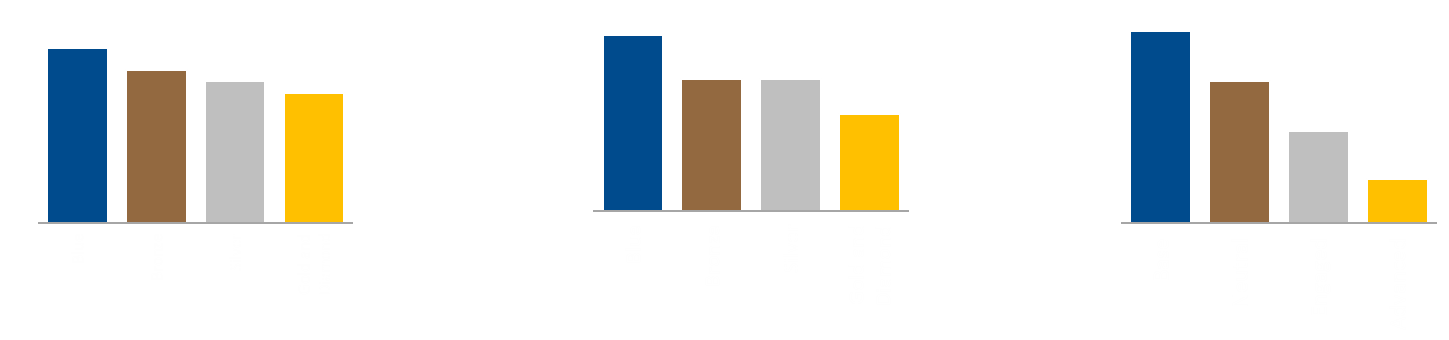 Vitality Age


Vitality Points


Vitality Status


Rewards
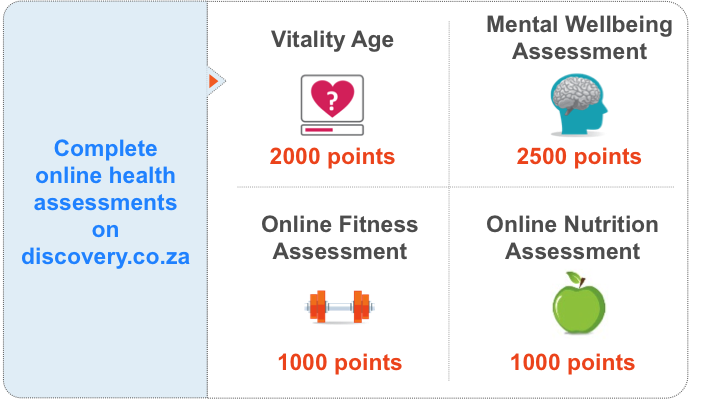 Morbidity & mortality



Accidents



Defaults
Health insurance

Life insurance


Short-term insurance

Banking
Screening


Exercise


Nutrition


Weight Loss
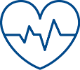 Bent (qx)
∆ Behaviour
Incentive
Value
Value
∆ Behaviour
Incentive
Member
Member
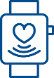 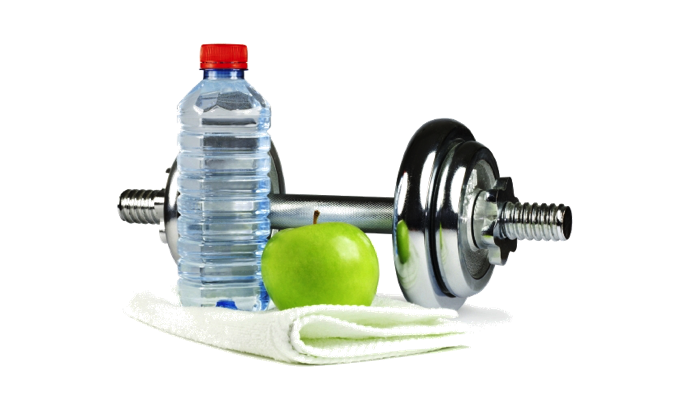 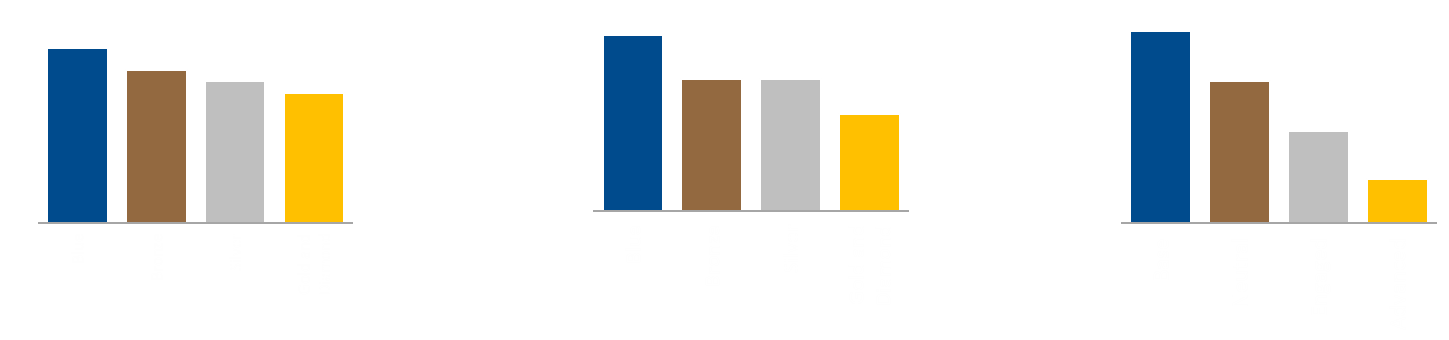 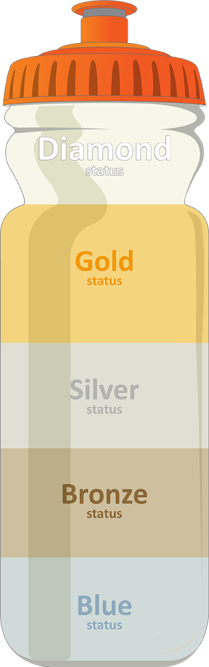 26
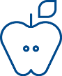 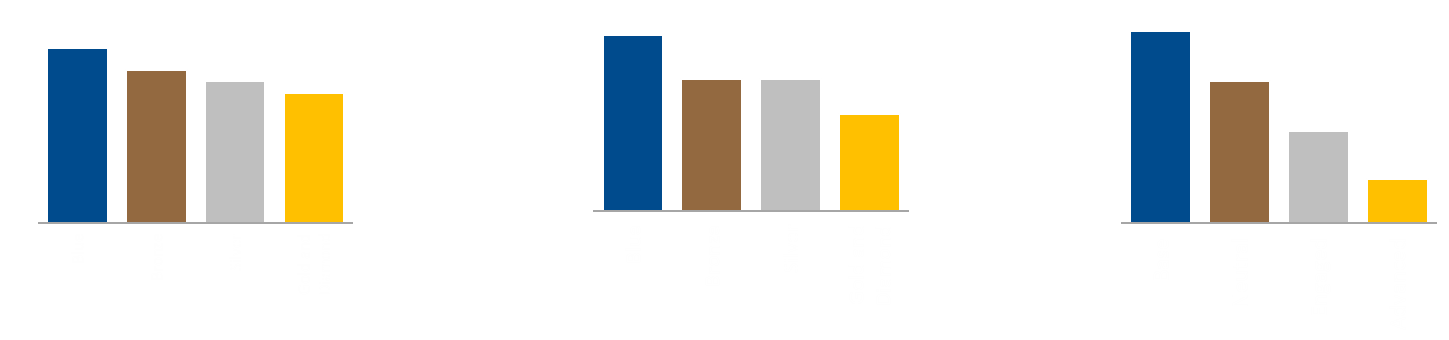 Make people healthier
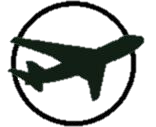 Vitality chassis
Surplus sharing
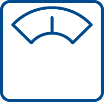 Engagement
35m years health data; >5 years mortality data; over 4.5bn km of telematics linked driving
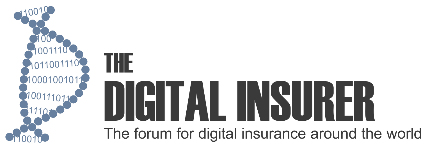 Questions & Answers
2
How to participate:
 If you have a question please type into the messaging area and send to the presenters
Session format: 
The moderator will use a combination of his own questions and those from the audience
27
[Speaker Notes: Hugh will pull up the poll]
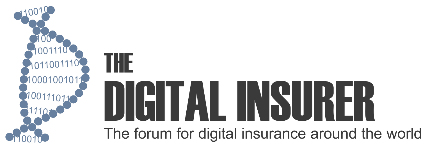 Snap Poll
3
Q. Which of the following best describes your current Data & Analytics Programme?

How to participate: 
Just respond to the question when it appears on your screen
28
[Speaker Notes: Hugh will pull up the poll]
Digital Insurance Conference in Asia
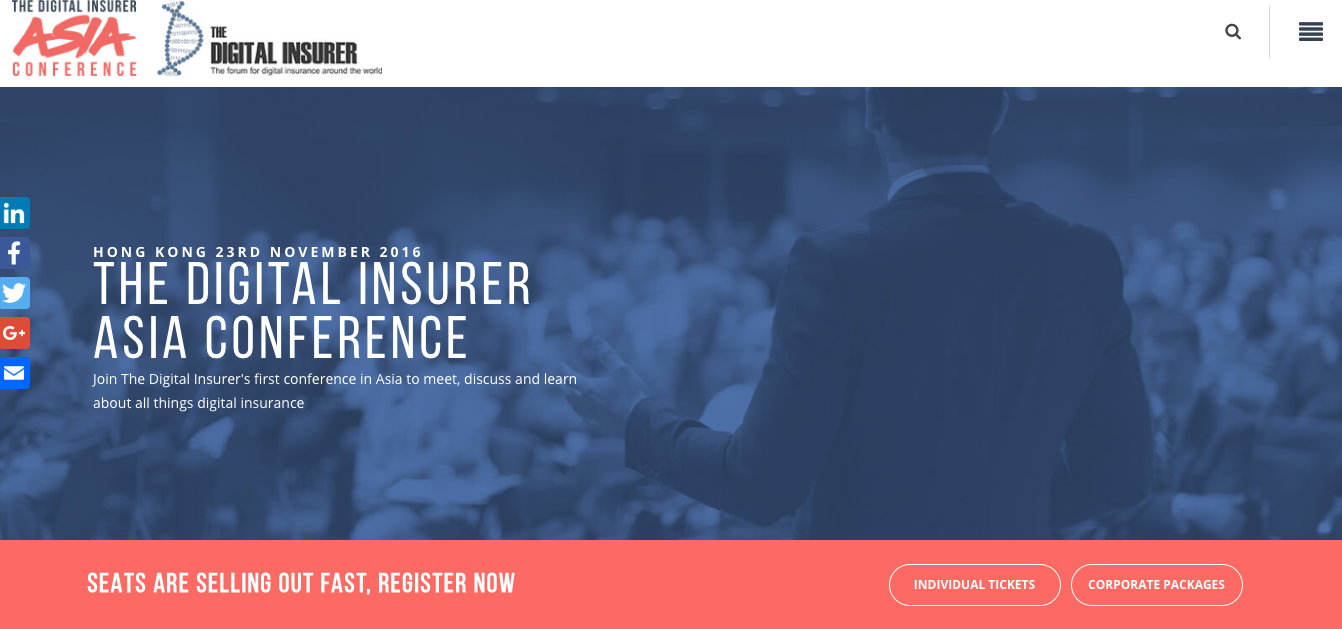 Bringing our community in Asia together for an innovative conference on digital insurance in 2016
Location: Hong Kong
Date:  23rd November 2016
http:asia2016.the-digital-insurer.com
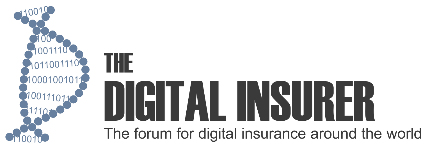 Post webinar activities
Recording will be emailed to registered participants
Next Webinar will be in January 2017 – date and topic TBC 
Please give us your feedback
If you would like to follow up with any of the panelists
	- Simon Phipps: simon.phipps@kpmg.com
	- Torsten Duwenhorst: torsten.duwenhorst@kpmg.com
                - Dr Hongjuan Liu: juan.liu@aegon.com
	- Alistair Wickens: alistair.wickens@quealth.co
                - Joe Van Niekerk: JoeVa@discovery.co.za
	- Andrew Dart: Andrew.Dart@the-digital-insurer.com
	- Hugh Terry: hugh.terry@the-digital-insurer.com